METİLASYON
Dr. ATİKE ARICAN ADANA
METİLASYON NEDİR?
Aktif Metil(CH3) grubunun bir molekülden başka moleküle aktarılmasıdır. Bir molekül hangi moleküle aktarılırsa o aktif hale gelir. vücudun habercileri karıştırıcı ve hareket ettiricileridir
Metilasyon her hücrede saniyede milyonlarca kez olan bu işlem folatın aktive olmasıyla başlar   Metilasyon yolu iyi çalışmadığı zaman, diğer  görevleri yapmak için gerekli olan biyokimyasalları üretemez
metilasyon
DNA metilasyonu insan genomunu değiştirir ve bir çok hastalığa yol açar .Yada genin on of durumunu değiştirir								DNA Metilasyonu aynı zamanda bağışıklık hücrelerini düzenler. T hücrelerinin aktivite düşüklüğü durumununda B hücreleri yükselir ve bu da otoimmun hastalıklara, alerjilere ve yiyecek hassasiyetlerine yol açar
metilasyon
RNA ve DNA’nın yapımı ve onarımı
			
 İmmün fonksiyonlar
					
DNA susturulması (aktivitesinin azaltılması)					
Nörotransmitter (sinir ileticisi) dengesi
metilasyon
Metilasyonun çok önemli bir fonksiyonu, DNA sentezindeki rolüdür

Vücudunuz, her bağırsak tabakasını onarmaya ihtiyaç duyduğunda ya da bağışıklığa yönelik bir tehdide karşı tepki olarak immün hücresi yaratma veya bir yeriniz kesildiğinde iyileştirme ihtiyacında yeni DNA sentezine ihtiyacı olur
metionin
SAM(S ADENOZİL METİONİN)e metil grubu sağlayıcısıdır. Azalmış SAM sentezi bir hipometilasyon durumu yaratır. Bu durumda beynin yapısal bütünlüğü için önem arz eden protein ve nörotransmiterlerin de içinde bulunduğu birçok önemli molekülün sentezi aksar.

Yağların parçalanması, sindirim sistemine yardımcı
Olması ve enerji üretimi için gereklidir
Histaminin histidine yıkılımı, allerjiler , inflamasyon
Kreatinin düşüklüğü
13
Homosistein ve glutatyon
Homosistein yüksekliği
Homosistein bilinmeyen bir mekanizma ile trombozise yol açar
NO azaltır.
İnflamasyon
Detoks mekanizması bozulur
homosistein
Beyindeki homosistein metabolizması sistemik homosistein metabolizmasından farklıdır. Beyin homosisteini metabolize edecek alternatif yollardan yoksundur. Bundan dolayı beyinde homosistein metabolizması yeterli folat ve vit B12 düzeyine bağımlı olarak yürür. Özellikle glia hücrelerinin Vit B12 deposu çok azdır ve negatif Vit B12 dengesinden hızlı bir şekilde etkilenirler.
hipermetilasyon
Kansere neden olur
Beyin sağlığına zarar verir 
Yaşlanmayı hızlandırır
hipometilasyon
Arterit
bipolar duygu durum bozukluğu
İBS
Kronik yorgunluk sendromu/
Metal yorgunluğu
Kronik bakteriyel enfeksiyonlar
Kronik viral enfeksiyonlar
fibromiyalji
hipometilasyon
Sedef hastalığı
Renal yetmezlik
Rett sendromu
Şizofreni
Felç
Tekrarlayan 
Pnomoni
Mitokondrial disfonksiyon
Uyku bozuklukları
Troid fonksiyon bozukluğu
Sistemik lupus eritematozus (SLE)
Diyabet
Down sendromu
Kalp hastalığı
Herpes
Huntington hastalığı
Dilsel ve bilişsel bozukluk
Sızıntılı bağırsak sendromu
epilepsi
25
FOLAT METABOLİZMASIEksikliği
En sık sebep diyette yetersiz folat alımıdır. Özellikle de ciddi alkol bağımlılığı bulunan bireylerde görülür. Bunun dışında yetersiz beslenen depresyon hastaları, anoreksik hastalar, antikonvulzan ilaç kullanımı (fenitoin, primidon, fenobarbital), seks steroidlerinin kullanımı (estrojen replasman tedavisi, oral kontraseptifler) folat eksikliğine yol açabilmektedir. ABD verileri folat eksikliği sıklığını genel populasyonda %10, yaşlı populasyonda ise %30-35 olarak vermektedir.
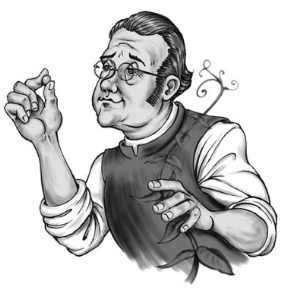 MTHFR (METİLENTETRAHİDROFOLAT REDÜKTAZ) GEN MUTASYONU - HİPERHOMOSİSTEİNEMİ
Kalıtsal trombofililerden (pıhtılaşma bozukluklarından) birisi olan MTHFR gen mutasyonunda metilentetrahidrofolat enzim geninde mutasyon sonucu homosistein düzeyi artar (hiperhomosisteinemi) ve pıhtılaşmaya eğilim oluşur!
Toplumlarda %8-15 oranında görülür.
Folat , folik asit
B12 METABOLİZMASI
Siyanokobalamin, metil kobalamin
Lab değerleri neler anlatır?
Enfeksiyon durumu ?
B12 eksikliğini saptamak için en iyi yol; serumda kobalamin miktarını ölçmek veya idrarda veya serumda metilmalonik aside bakmaktır. Ek olarak serum homosistein ölçümü de B12 ve folik asit seviyesi hakkında bilgi vermektedir.
Miyelin ve hücre membran proteinlerinin metilasyonu için B12 zorunlu bir kofaktördür. B12 eksikliğinde; demiyelizasyon, aksonal dejenerasyon ve nöron ölümüne bağlı olarak nörolojik sorunlar oluşmaktadır.
B12 vitamini folik asit gibi metil grubu vericisidir. Homosistein metabolizmasında, enerji metabolizmasında, immün fonksiyonlarda ve sinir sisteminde önemli fonksiyonları vardır.
 Homosistein hem aterosklerozda hem de osteoporozda rol alan önemli bir bileşiktir. Homosistein artışı kalp krizi için bağımsız bir risk faktörüdür. Kalp krizi geçirenlerin %20- 40’ında homosistein seviyesi yüksektir. Homosisteinin zararsız hale dönebilmesi için folat, B12 ve B6 vitaminine gereksinim vardır. Folik asit ancak, yeterli düzeyde B12 ve B6 vitamini olduğu zaman, homosistein seviyesini düşürebilmektedir. Bu yüzden, bu üç vitamini birlikte almak en mantıklı olandır.
Metilasyon kusurunun düzeltilmesinde önemli ip uçları
En koyu yeşil yapraklılarla beslenin: Ispanak, pazı, karadeniz lahanası, dereotu, roka, marul, brokoli, vb
B vitaminlerinden zengin diğer gıdalar tüketin: Ayçekirdeği ve buğday rüşeymi (vitamin B6); balık ve yumurta (kolin vitamin B6 ve B12)fasulye ve ceviz ; koyu yeşil yapraklı bitkiler; ıspanak, badem,  karaciğer (vitamin B2ve 6, B12 )
Hayvansal protein, doymuş yağ ve şekeri azaltın: Hayvansal proteinler homosisteini yükseltebilirken, şeker ve doymuş yağ vitamin depolarını tüketir.
Mümkün olduğunca işlenmiş, rafine edilmiş ve kutulanmış hazır gıdalardan uzak durun
Yoğun kahve (kafein) tüketiminden kaçının: Fazlası vitamin B seviyelerinizi düşürür
Alkolü haftada 3 ile sınırlandırın: Fazlası vitamin B seviyelerinizi düşürür
Sigara kullanmayın: Sigara vitamin B6’yı inaktive eder.
Metilasyonu bozan ilaçlardan sakının: Antasitler, metformin, metotreksat, doğum kontrol hapları, karbamazepin, hidroklorotiyazid
Azalmış mide asidini engelleyin
TEŞEKKÜRLER